Chapter 5 Polynomials and Polynomial Functions
Unit Essential Questions:
What does the degree of a polynomial tell you about its related polynomial function?
For a polynomial function, how are factors, zeros and x-intercepts related?
For a polynomial equation, how are factors and roots related?
Section 5.1Polynomial Functions
Students will be able to classify polynomials

Students will be able to graph polynomial functions and describe end behavior
Warm Up
Simplify each expression by combining like terms.
3x + 5x – 7x    	
x
 –8xy2 – 2x2y + 5x2y
-8xy2 + 3x2y
–4x + 7x2 + x
7x2 – 3x
Key Concepts
Monomial – a real number, a variable, or a product of a real number and one or more variables with whole number exponents   

Degree of a Monomial – the exponent of the variable

Polynomial – a monomial or the sum of monomials 

Degree of a Polynomial – the largest degree of any term of the polynomial.
Key Concepts
Standard Form of a Polynomial – arranges the terms by degree in a descending numerical order


where n is a nonnegative integer and an,….,a0 are real numbers
Key ConceptsPolynomial Classification
Example 1
Write each polynomial in standard form. Then classify it by degree and by number of terms.
9 + x3
 x3 + 9; Cubic Binomial

7x3 – 2x2 – 3x4
– 3x4 + 7x3 – 2x2 ; Quartic Trinomial
Example 2
Write in standard form and classify by its degree and number of terms.
(x² - 3x + 4)(-5x² + 8x + 3)
-5x4 + 23x3 - 41x2 + 23x + 12; Quartic Polynomial of 5 terms
(4y² + 9y + 7) - (y² - 5y + 6)
3y2 + 14y + 1; Quadratic Trinomial

(x² + 4)(x + 2)²
x4 + 4x3 + 8x2 + 16x +16; Quartic Polynomial of 5 terms
Key Concepts
Ending Behavior – direction of the graph to the far left and to the far right.
Down and Up
Up and Up
Down and Down
Up and Down
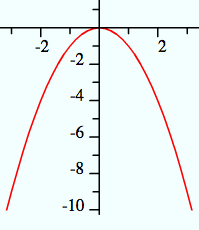 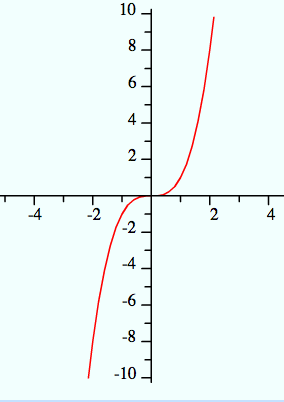 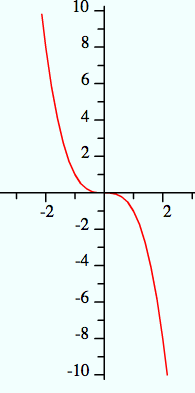 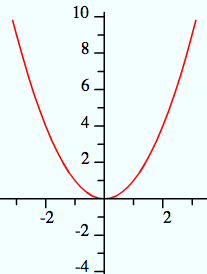 Example 3
What is the ending behavior of the graph? Check using graphing calculator.
y = 4x3 – 3x
down and up
 y = -2x4 +8x3 – 8x2  + 2
down and down
Section 5.2 Part 1Polynomials, Linear Factors, and Zeros
Students will be able to analyze the factored form of a polynomial

Students will be able to write a polynomial function from its zeros
Warm Up
Factor each quadratic expression.

x2 + 7x + 12
(x + 3) ( x + 4)

x2 + 8x – 20 
(x + 10) (x – 2)

x2 – 14x + 24
( x – 12) (x – 2)
Example 1
Write 3x3 – 18x2 + 24x in factored form.
		Factor out GCF, 3x 		3x(x2 – 6x + 8) 
		Factor x2 – 6x + 8 			3x(x – 4)(x – 2)

3x(x – 4)(x – 2)
Key Concepts
The following are equivalent statements about a real number b and a polynomial 


x – b is a linear factor of the polynomial P(x)
b is a zero of the polynomial function y = f(x)
b is a root (or solution) of the polynomial equation f(x) = 0
b is an x-intercept of the graph y = f(x)
Key Concepts
Steps to Graphing a Polynomial Function
Use the Zero-Product Property to find the zeros.
Find points between the zeros.
Determine ending behavior.
Use zeros, additional points, and ending behavior to sketch the graph.
Example 2
Find the zeros of y = (x + 1)(x – 1)(x + 3).  Then graph the function. 

Step 1: Use the Zero-Product Property to find the zeros
	(x + 1) = 0		(x – 1) = 0		(x + 3) = 0
	x = -1				x = 1				x = -3

Zeros of the function are -3,-1, 1
Example 2 (Continued)
Step 2: Find points on the curve for x-values between zeros.
	Evaluate for x = -2, 0
		(-2 + 1)(-2 – 1)(-2 + 3) = (-1)(-3)(1) = 3
		(0 + 1)(0 – 1)(0 + 3) = (1)(-1)(3) = -3

Step 3: Determine ending behavior
	The function is cubic with a leading coefficient of 1, so 	the ending behavior is down and up
Example2 (Continued)
Step 4: Use zeros, additional points, and ending behavior to sketch the graph
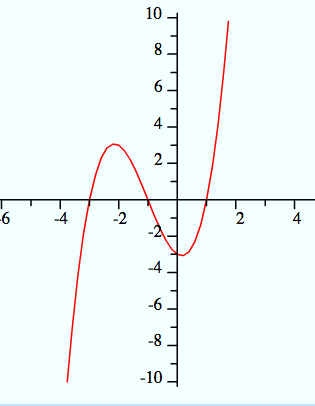 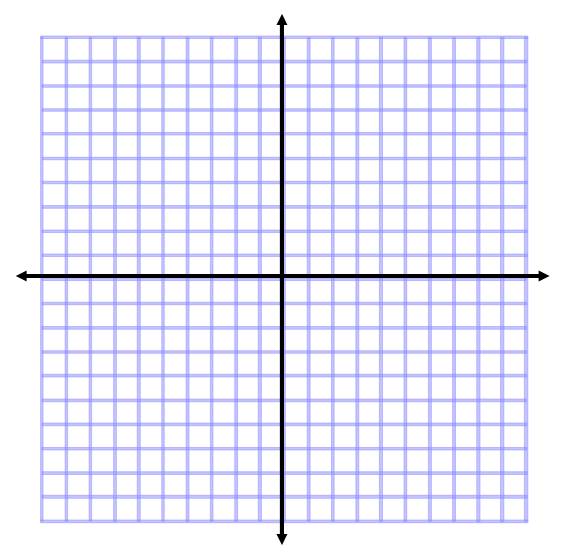 Key Concepts
Factor Theorem
The expression x – a is a factor of a if the value a is a zero of the related polynomial function.
Example 3
Write a polynomial in standard form with zeros at 2, –3, and 0.

Write a linear factor for each zero   	y	= (x – 2)(x + 3)(x – 0)
Simplify (x – 0)								= x(x – 2)(x + 3)
Multiply (x – 2)(x + 3)						= x(x2 + x - 6)
Distribute x									= x3 + x2 – 6x

y = x3 +x2 - 6x
Section 5.2 Part 2Polynomials, Linear Factors, and Zeros
Students will be able to analyze the factored form of a polynomial

Students will be able to identify relative maximums and minimums
Warm Up
What are the zeros of 
	f(x) = (x – 2)(x – 2)(x + 1)?
		2, 2, -1
2. Suppose someone listed the zeros as 2 and -1.  Why might someone think this is a quadratic function?
		Answers vary.
Key Concepts
Multiple zero - repeated zero

Multiplicity - the number of times the zero occurs
Example 1
What are the zeros of ƒ(x) = x5 – 6x4 + 9x3?What are their multiplicities? How does the graph behave at these zeros?

								ƒ(x) 	= x5 – 6x4 + 9x3
Factor out GCF						= x3( x2 – 6x + 9)
Factor x2 – 6x + 9					= x3(x -3)2
Use the Zero-Product Property		x  = 0   	x – 3 = 0
										x = 0		x = 3
Zeros are 0 and 3.  
0 has a multiplicity of 3 and 3 has a multiplicity of 2.
The graph looks like a parabola at x = 3 and close to linear at x = 0
Key Concepts
Relative maximum - the greatest y-value of the points in a region of graph

Relative minimum - the least  y-value among nearby points on a graph
Example 2
What are the relative maximum and minimum of ƒ(x) 	= -4x3 + 12x2 + 4x – 12

						Use a graphing calculator
						Relative Maximum: (2.15, 12.32)
						Relative Minimum: (-0.15, -12.32)
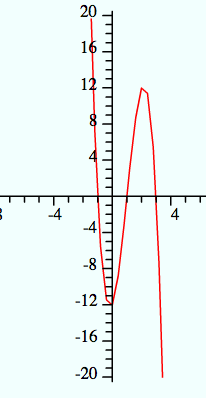 Section 5.3 Part 1Solving Polynomial Equations
Students will be able to factor polynomial expressions
Warm Up
Factor.
6x2 + 12x
6x(x + 2)
8x2 + 10x – 3
(4x – 1)(2x + 3)
x2 – 81
(x + 9)(x – 9)
Key Concepts
Factoring by Grouping (4 terms)
	ax + ay + bx + by = a(x + y) + b(x + y) = 
(a + b)(x + y)

Sum of Cubes
a³ + b³ = (a + b)(a² - ab +b²)

Difference of Cubes
a³ – b³ = (a – b)(a² + ab + b²)
Example 1
Factor x3 + 2x2 – 3x – 6.
			x2(x + 2) -3(x + 2)
			(x2 – 3)(x + 2)
Example 2
Factor x3 – 8.

		(x – 2)(x2 + 2x + 4)
Example 3
Factor x3 + 27.

	(x + 3)(x2 – 3x + 9)
Section 5.3 Part 2Solving Polynomial Equations
Students will be able to solve polynomial equations by factoring
Warm Up
Factor.
x2 + 10x + 25
(x + 5)2
x3 + 2x2 – 4x – 8
x2(x + 2) – 4(x + 2) = (x2 – 4)(x + 2) = (x + 2)2(x – 2) 
x3 - 64 
(x – 4)(x2 + 4x + 16)
Key Concepts
Steps to solve a polynomial equation by factoring:
Write the equation in the form P(x) = 0
Factor P(x)
Use the Zero-Product Property to find the roots
Example 1
What are the real and imaginary solutions to 2x3 - 5x2 = 3x?

Rewrite as P(x) = 0				2x3 - 5x2 - 3x = 0 
Factor GCF 						x(2x2 - 5x -3) = 0
Factor 2x2 - 5x -3				x(2x + 1)(x – 3) = 0
Use Zero-Product Property	x = 0	   2x + 1 =0	  x – 3 =0
									x = 0	    x = -1/2		x = 3

Solutions are 0, -1/2, 3
Example 2
What are the real and imaginary solutions to x4 -3x2 = 4?

Rewrite as P(x) = 0				x4 – 3x2 – 4 = 0 
Factor x4 -3x2 = 4				(x2 – 4)(x2 + 1) =0
Factor x2 – 4					(x + 2)(x – 2)(x2 + 1) = 0
Use Zero-Product Property	
					x + 2 = 0	   	x – 2 =0	  	x2 + 1 =0
					x = -2			x = 2			x = ±i

Solutions are -2, 2, i, -i
Example 3
What are the real and imaginary solutions to x3 = 1?

Rewrite as P(x) = 0			x3 – 1 = 0 
Factor x3 – 1 					(x – 1)(x2 + x + 1) = 0
Use Zero-Product Property	
								x – 1 =0	  	x2 + x + 1 = 0
								x = 1			See Next Slide
Example 3 (Continued)
Use Zero-Product Property	
								x – 1 =0	  	x2 + x + 1 = 0
								x = 1			






Solutions are 1,
Section 5.4 Part 1Dividing Polynomials
Students will be able to divide polynomials using long division
Warm Up
Divide using long division
531 ÷ 3					2.  672 ÷ 21
		177								32
Key Concepts
The Divisor Algorithm
You can divide polynomial P(x) by polynomial D(x) to get the quotient Q(x) and a remainder R(x).

If R(x) = 0, then D(x) and Q(x) are factors of P(x).
Key Concepts
Steps to Long Division of Polynomials
Put each polynomial in standard form with zero coefficients where appropriate
Divide, multiply, subtract and repeat until the degree of the remainder is less than the divisor.
Example 1
Divide x2 + 2x – 30 by x – 5.






				x + 7, R: 5
Example 2
Determine whether x + 2 is a factor of the polynomial x2 + 10x + 16.





Yes, x + 2 is a factor of x2 + 10x + 16.
Section 5.4 Part 2Dividing Polynomials
Students will be able to divide polynomials using synthetic division
Warm Up
Evaluate for the given variables.





			  12
Key Concepts
Synthetic Division – simplifies long division for dividing by a linear expression x – a.

Steps for synthetic division:
Write coefficients (including zeros) of the polynomial in standard form.  For the divisor, use the value for x such that x – a = 0 (use a).
Bring down the first coefficient.
Multiply the divisor and add it to the next coefficient.
Continue through the last coefficient.
Example 1
Use synthetic division to divide 
5x3 – 6x2 + 4x – 1 by x - 3.

Step 1: Write coefficients (including zeros) of the polynomial in standard form.  For the divisor, use the value for x such that x – a = 0 (use a).
		3		5		-6		  4		-1
Example 1 (Continued)
Step 2: Bring down the first coefficient.

	3		5		-6		  4		-1	


			5
Example 1 (Continued)
Step 3: Multiply the divisor and add it to the next coefficient.
	3		5		-6		  4		-1	
					15

			5
9
Example 1 (Continued)
Step 4: Continue through the last coefficient.
	3		5		-6		  4		-1	
					15		 27		93

			5		 9		  31		92

The quotient is 5x2 + 9x + 31, R 92
Key Concepts
Remainder Theorem
If you divide a polynomial P(x) by x – a, then the remainder is P(a).
Example 2
Given that P(x) = x5 – 3x4 – 28x3 + 5x + 20, what is P(-4)?
-4		1		-3		  -28		  0     5	  	20
					-4			28	  0	  0  -20

			1		 -7	     0		  0	  5      0

P(-4) = 0
Section 5.5 Part 1Theorems About Roots of Polynomial Equations
Students will be able to solve equations using the Rational Root Theorem
Warm Up
List all the factors of each number.
12
	1, 2, 3, 4, 6, 12
2. 24
	1, 2, 3, 4, 6, 8, 12, 24
3. 44
	1, 2, 4, 11, 22, 44
Key Concepts
Rational Root Theorem
Let                                                be a polynomial with integer coefficients.  Then, there are a limited number of possible roots of P(x) = 0:
Integer roots must be factors of a0.
Rational roots must have reduced form p/q where p is an integer factor of ao and q is an integer factor of an.
Key Concepts
Steps to Finding Rational Roots:
List the possible rational roots using the Rational Root Theorem.
Test each possible rational root (REMINDER – you could also use synthetic division to evaluate).
Example 1
Find the rational roots of 3x3 – x2 – 15x + 5 = 0.

Step 1: 	List the possible rational roots.
The constant term is 5. The leading coefficient is 3. By the Rational Root Theorem, the only possible rational roots of the equation have the form  		

Only possible rational roots are ±5, ±5/3, ±1, ±1/3
Example 1 (Continued)
Step 2: Test each possible rational root (REMINDER – you could also use synthetic division to evaluate).

		 5: 3(5)3 – (5)2 – 15(5) + 5 = 280 ≠ 0
		 -5: 3(-5)3 – (-5)2 – 15(-5) + 5= -320 ≠ 0
		 5/3: 3(5/3)3 – (5/3)2 – 15(5/3) + 5 = -8.8 ≠ 0
		 -5/3: 3(-5/3)3 – (-5/3)2 – 15(-5/3) + 5 = -13.3 ≠ 0
		 1: 3(1)3 – (1)2 – 15(1) + 5 = -8 ≠ 0
		 -1: 3(-1)3 – (-1)2 – 15(-1) + 5= 16 ≠ 0
		 1/3: 3(1/3)3 – (1/3)2 – 15(1/3) + 5 = 0 = 0
		 -1/3: 3(-1/3)3 – (-1/3)2 – 15(-1/3) + 5 = 9.7 ≠ 0

The only rational root of 3x3 – x2 – 15x + 5 = 0 is 1/3
Example 2
Find the rational roots of 2x3 – x2 + 2x + 5 = 0.

Step 1: 	List the possible rational roots.
The constant term is 5. The leading coefficient is 2. By the Rational Root Theorem, the only possible rational roots of the equation have the form  		



Only possible rational roots are ±5, ±5/2, ±1, ±1/2
Example 2 (Continued)
Step 2: Test each possible rational root (REMINDER – you could also use synthetic division to evaluate).

		 5: 2(5)3 – (5)2 + 2(5) + 5 = 240 ≠ 0
		 -5: 2(-5)3 – (-5)2 + 2(-5) + 5 = -280 ≠ 0
		 5/2: 2(5/2)3 – (5/2)2 + 2(5/2) + 5 = 35 ≠ 0
		 -5/2: 2(-5/2)3 – (-5/2)2 + 2(-5/2) + 5= -75/2 ≠ 0
		 1: 2(1)3 – (1)2 + 2(1) + 5 = 8 ≠ 0
		 -1: 2(-1)3 – (-1)2 + 2(-1) + 5 = 0 = 0
		 1/2: 2(1/2)3 – (1/2)2 + 2(1/2) + 5 = 6 ≠ 0
		 -1/2: 2(-1/2)3 – (-1/2)2 + 2(-1/2) + 5= 7/2 ≠ 0

The only rational root of 2x3 – x2 + 2x + 5 = 0 is -1
Section 5.5 Part 2Theorems About Roots of Polynomial Equations
Students will be able to use the conjugate root theorem and Decartes’ Rule of Signs
Warm Up
Multiply.
(-4i)(6i)	
24
(2 + i)(2 – i)
5
(1 + √3)(1 - √3)
-2
Key Concepts
Conjugate Root Theorem
If P(x) is a polynomial with rational coefficients, then the irrational roots of P(x) occur in pairs. If 	      is an irrational root, then         is also a root.

Imaginary Root Theorem
If the imaginary number a + bi is a root of a polynomial equation with real coefficients, then the conjugate a – bi also is a root.
Example 1
A cubic polynomial P(x) has real coefficients.  If 2 – 3i and ¾ are two roots of P(x), what is an additional root?

		2 + 3i
Example 2
A quartic polynomial P(x) has real coefficients.  If      and 6 – 2i are two roots of P(x), what are the other two roots?

		6 + 2i and -√3
Example 3
Find a third degree polynomial with rational coefficients that has roots –2, and 2 – i.

	Write the polynomial in factored form	 
					P(x) = (x + 2)(x - (2 – i))(x – (2 + i))
	Multiply the complex conjugates 
					P(x) = (x + 2)(x2 – 4x + 5)
	Multiply, simplify, write in standard form		

			P(x) = x3 – 2x2 – 3x + 10
Key Concepts
Decartes’ Rule of Signs
Let P(x) be a polynomial with real coefficients written in standard form.
The number of positive real roots of P(x) = 0 is either equal to the number of sign changes between consecutive coefficients of P(x) or is less than that by an even number.
The number of negative real roots of P(x) = 0 is either equal to the number of sign changes between consecutive coefficients of P(-x) or is less than that by an even number.
Example 4
What does Decartes’ Rule of Signs tell you about the real roots of x3 - x2 + 1 = 0?

Identify the number of positive real roots:	
			P(x) = 	x3 	   - x2 	   + 1 

Coefficents		1	    -1		 1  
					 
					 + to -				
Since there are two sign changes, there are either 0 or 2 positive real roots.
- to +
Two sign changes
Example 4 (Continued)
What does Decartes’ Rule of Signs tell you about the real roots of x3 - x2 + 1 = 0

Identify the number of negative real roots:	
			P(-x) = 	(-x)3 	 - (-x)2 	  + 1 
			P(-x) = 	-x3 	    – x2 	  	  + 1

Coefficents	  		 -1	   		 -1		     1  
					 
					             - to -				

Since there is one sign change, there is one negative real root.
- to +
one sign change
Section 5.6The Fundamental Theorem of Algebra
Students will be able to use the Fundamental Theorem of Algebra to solve polynomial equations with complex solutions
Warm Up
Solve x2 + 3x – 7 = 0.
Key Concepts
The Fundamental Theorem of Algebra
If P(x) is a polynomial of degree n ≥ 1, the P(x) = 0 has exactly n roots, including multiple and complex roots.
Key Concepts
Steps to find ALL roots of a polynomial equation.
Put polynomial in standard form and find possible rational roots.
Find a rational root.
Use synthetic division to find another factor.
Repeat until the quotient is factorable or a quadratic.
Solve.
Example 1
Find the roots of 5x3 – 24x2 + 41x – 20 = 0.

Step 1: Put polynomial in standard form and find possible rational roots.
The factors of –20 are ±1 and ±20, ±2 and ±10, and ±4 and ±5. 
The only factors of 5 are ±1 and ±5. 
The only possible rational roots are ±1/5, ±2/5, ±4/5, ±1, ±2, ±4, ±5, ±10, and ±20.
Example 1 (Continued)
Find the roots of 5x3 – 24x2 + 41x – 20 = 0.

Step 2: Find a rational root.
 P(4/5) = 5(4/5)3 – 24(4/5)2 + 41(4/5) – 20 = 0 = 0

Step 3: Use synthetic division to find another factor.
4/5		5		-24		  41	   -20
					    4		-16		20

			5		 -20	      25		  0

5x3 – 24x2 + 41x – 20 = (5x-4)(5x2 – 20x + 25)
Example 1 (Continued)
Find the roots of 5x3 – 24x2 + 41x – 20 = 0.

Step 4: Repeat until the quotient is a quadratic.
Quotient is 5x2 – 20x + 25 which is a quadratic.

Step 5:Solve the quadratic.


The roots are 2 + i, 2 – i, 4/5
Example 2
Find the roots of x4 + x3 – 7x2 - 9x – 18 = 0.

Step 1: Put polynomial in standard form and find possible rational roots.
The factors of –18 are ±1 and ±18, ±2 and ±9, and ±3 and ±6. 
The only factors of 1 are ±1. 
The only possible rational roots are ±1, ±2, ±3, ±6, ±9, and ±18.
Example 2 (Continued)
Find the roots of x4 + x3 – 7x2 - 9x – 18 = 0.

Step 2: Find a rational root.
 P(3) =(3)4 + (3)3 – 7(3)2 – 9(3) – 18 = 0 = 0.

Step 3: Use synthetic division to find another factor.
	3		1		1		-7		  -9	   -18
					3		12		  15		18

			1		 4	      5		   6		 0

x4 + x3 – 7x2 - 9x – 18 = (x-3)(x3 + 4x2 + 5x + 6)
Example 2 (Continued)
Find the roots of x4 + x3 – 7x2 - 9x – 18 = 0.

Step 4: Repeat until the quotient is a quadratic.
 P(-3) =(-3)4 + (-3)3 – 7(-3)2 – 9(-3) – 18 = 0 = 0.

Step 3: Use synthetic division to find another factor.
   -3		1		 4	      5		   6
					-3		-3		  -6	
	
			1		 1	      2		   0		

x4 + x3 – 7x2 - 9x – 18 = (x-3)(x + 3)(x2 + x + 2)
Example 2 (Continued)
Find the roots of x4 + x3 – 7x2 - 9x – 18 = 0.

Step 4: Repeat until the quotient is a quadratic.
Quotient is x2 + x + 2 which is a quadratic.

Step 5:Solve the quadratic.



The roots are 3, -3, -1/2 + i√7/2, -1/2 - i√7/2